Overview of presentation given at IBMS Congress March 2022

Naomi Rogers – Pathology QM, EKHUFT
It’s all about the patient. ISO 15189:2012 -  What to expect from the new version
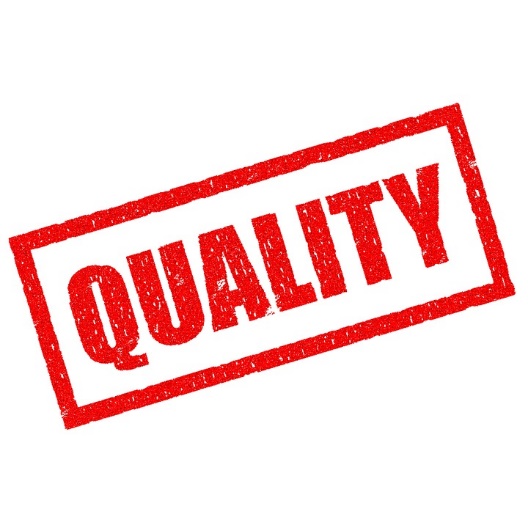 is for the patient
Inspection ready
…it’s for HTA
…must do this for MHRA
UKAS want us to do this…..
Audit
Risk assess
Maintenance
Competency
CAPA
SOP
EQA
IQC
All for the patient…..
Fit for purpose
Satisfy user expectations
Consistent
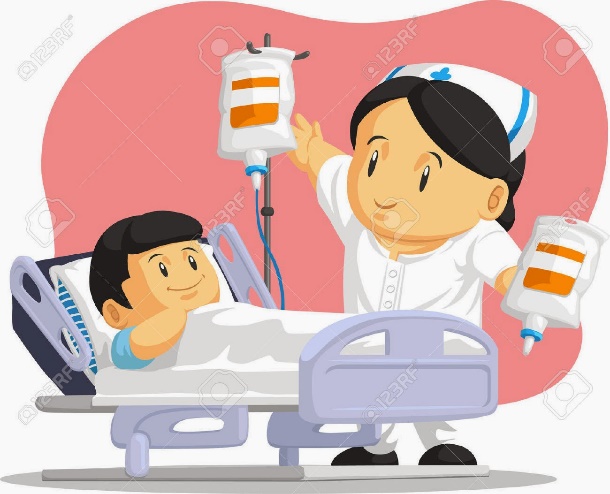 Process
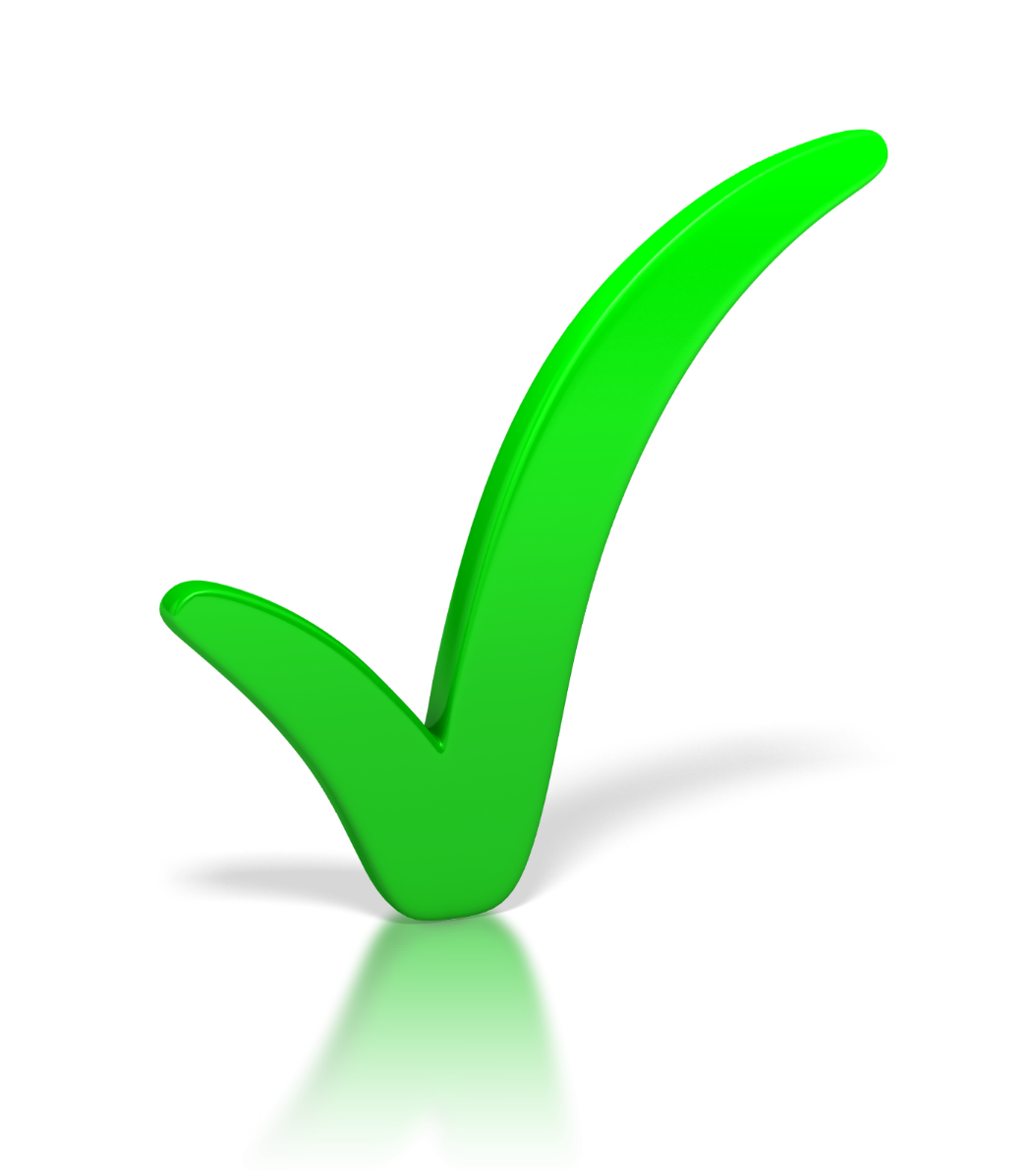 Everyday processes matter
Timely & expensive to fix mistakes
Review processes
Process rather than person
QMS
Workforce
Information management
Deliver high quality
User satisfaction
QMS
Commitment & contribution 
Evidence
Trending
Improvement
GDP
Good documentation practice
Clear, accurate & timely 
Review, audit, CAPA
Evidence, improvements
Documentation is only useful if 100% accurate
“If it’s not written down it’s a rumour….. if it’s not signed and dated, it’s graffiti” – FDA auditor
Why regulate?
Quality is built into organisations & processes
Evidence and assurance
Future service
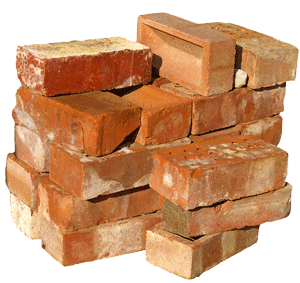 Accreditation is just a spot check
“Quality means doing it right when no one is looking” – Henry Ford
ISO 15189   What to expect from the new version
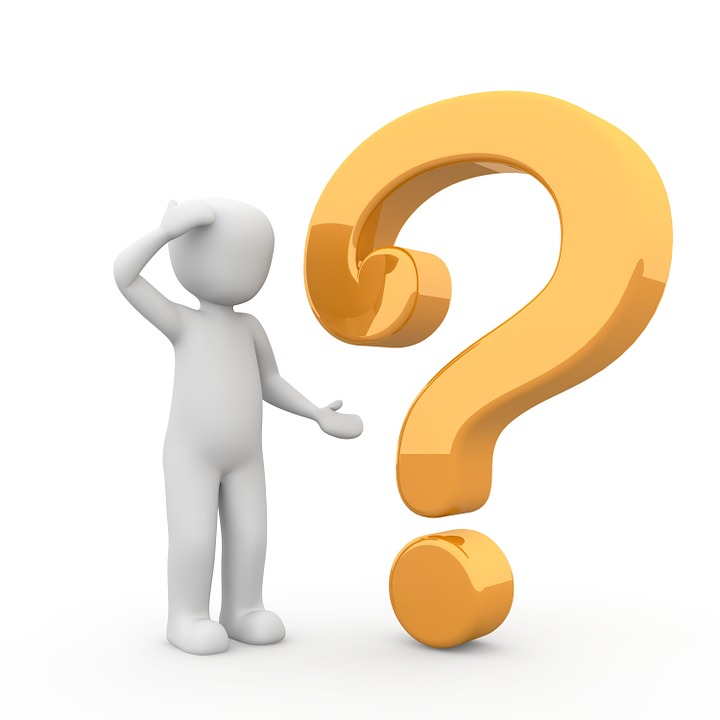 Why update?
Update and alignment
Review period 
Ongoing 3 years 
49 countries involved
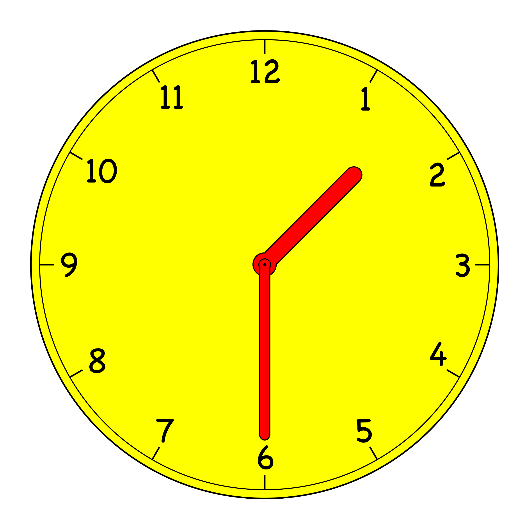 What changes to expect?
Translatable and applicable to a range of health systems
Legal and regulatory requirements priority
Not prescriptive
Minimum requirement
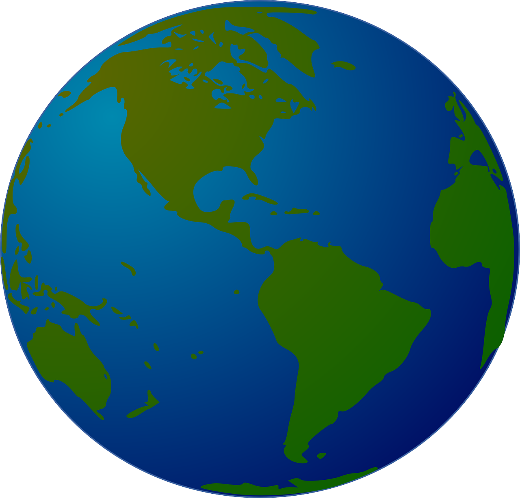 What changes to expect?
Patient focused
Minimum requirement not maximum
Labs need to strive to do the best they can

Risk focused
Identify and mitigate risk
Accept and monitor risk
Look to improve patient care
Decision – patient risk
No sample labelling requirements
Process or not process?
QC testing based on assay stability and patient risk
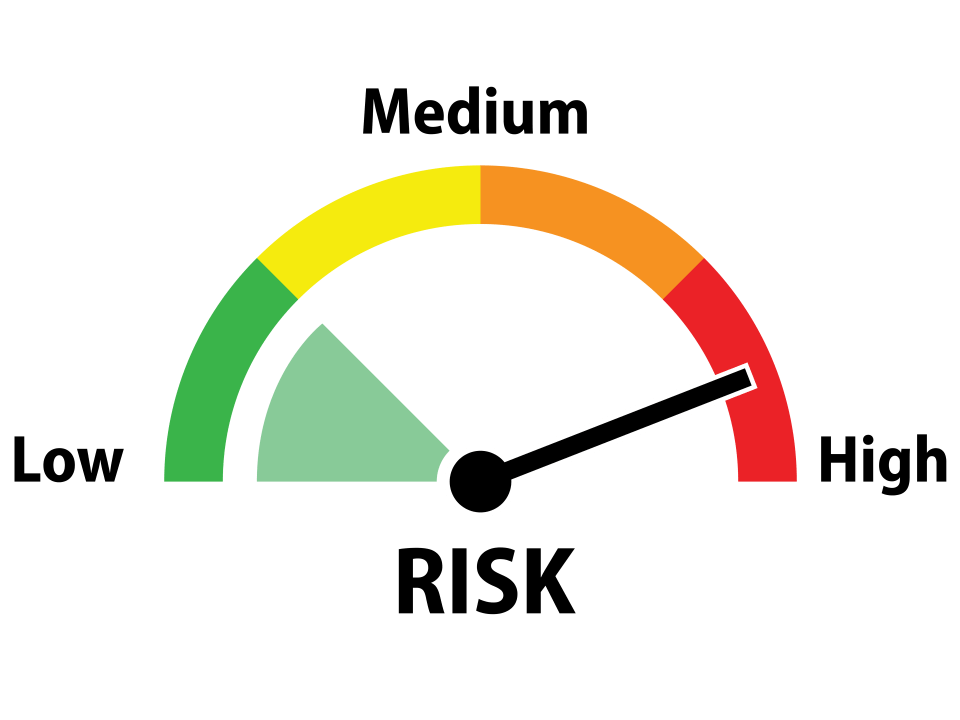 Terminology
“Examination request” not “request form”
“Shall” and “as appropriate” rather than “should”
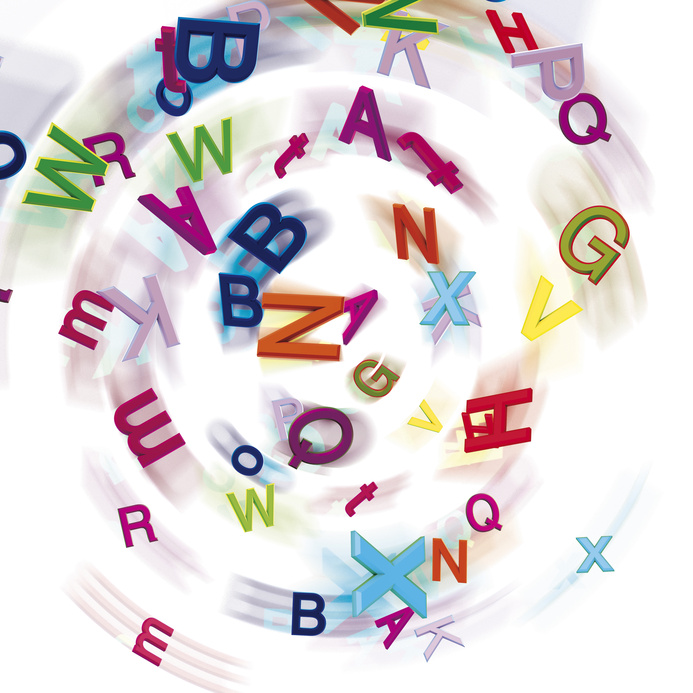 POCT
Requirements incorporated into new standard – replace ISO 22870:2016
Transition period
Specific SLA’s with service being supported
When?
FDIS due to be agreed in coming weeks

Webinar - October 2022

Available in late 2022!

ILAC- ?3 years
How?
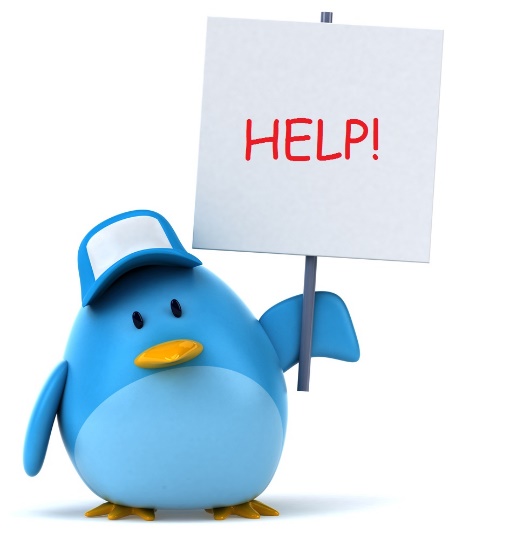 Needs careful reading to help implementation
BSI & UKAS working with IBMS & RCPath
UKAS training sessions and papers
KMPN
Consistency
Templates (SOP, RA, competency)
Style 
Terminology
Processes (approval/review)
Any questions..